Distributed SystemsBasic Algorithms
Papadakis Harris
Department of Informatics Engineering
TEI of Crete
Formal Model of Message-Passing Systems
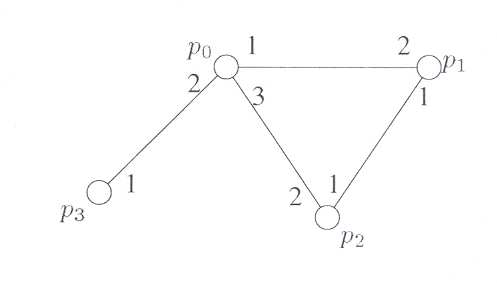 There are n processes in the system: p0, .., pn-1
Each process is modeled as a state machine.
The state of each process is comprised by its local variables and a set of arrays.
For instance, for p0, the state includes six arrays:
inbuf0[1], …, inbuf0[3]: contain messages that have been sent to p0 by p1, p2 and p3, respectively, but p0 has not yet processed.
outbuf0[1], …, outbuf0[3]: messages that have been sent by p0 to p1, p2, and p3, respectively, but have not yet been delivered to them.
Formal Model of Message-Passing Systems
Each process has an initial state in which all inbuf arrays are empty.
At each step of a process, all messages stored in the inbuf arrays of the process are processed and messages to other  processes can be sent.
A configuration is a vector C = (q0, .., qn-1) where qi represents the state of pi.
The states of the outbuf variables in a configuration represent the messages that are in transit on the communication channels.
In an initial configuration all processes are in initial states.
Formal Model of Message-Passing Systems
Computation event, comp(i)
Represents a computation step of process pi in which pi’s transition function is applied to its current accessible state.
Delivery Event, del(i,j,m)
Represents the delivery of message m from processor pi to processor pj 
The behavior of a system over time is modeled as an execution, which is a sequence of configurations alternating with events.
This sequence must satisfy a variety of properties.
Safety property
Holds in every finite prefix of the execution (it states that nothing bad has happened yet)
Liveness property
Holds a certain number of times (it states that eventually something good must happen)
Formal Model of Message-Passing Systems
The model is divided into 2 subcategories:
Synchronous systems: There is a time guarantee for receiving a message from the recipient
Asynchronous systems: No guarantee.
Synchronous systems work with "rounds" of execution. In each round, duration as long as the maximum message reception time, the following occur :
Receive messages
Process messages
Send messages
Formal Model of Message-Passing Systems
The message complexity of an algorithm for either a synchronous or an asynchronous system is the total number of messages sent.
The time complexity of an algorithm for a synchronous message-passing system is the maximum number of rounds, in any execution of the algorithm, until the algorithm has terminated.
Formal Model of Message-Passing Systems
Measuring the time complexity of asynchronous algorithms
 A timed execution is an execution that has a nonnegative real number associated with each event, the time at which that event occurs.
The times must start at 0, must be strictly increasing for each individual processor, and must increase without bound if the execution is infinite.
We define the delay of a message to be the time that elapses between the computation event that sends the message and the computation event that processes the message.
Assumption: The maximum message delay in any execution is one unit of time.
The time complexity of an asynchronous algorithm is the maximum time until termination until termination among all timed executions of the algorithm in which every message delay is at most one time unit.
Broadcast on a Spanning Tree
A distinguished processor, pr, has a message <M> it wishes to send to
	all other processors.
Copies of the message are to be sent along a tree which is rooted at
 	 pr, and spans all the processors in the network.
The spanning tree is maintained in a distributedfashion:
Each processor has a distinguished channel that leads to its parent, as well as a set of channels that lead to its children..
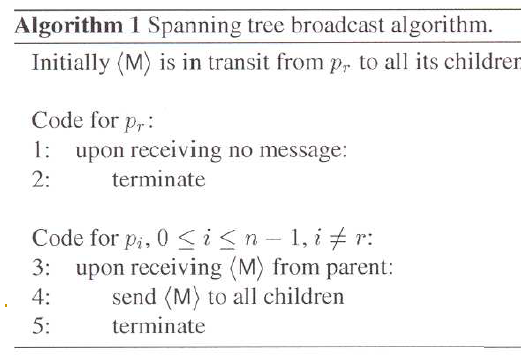 Broadcast on a Spanning Tree
State of process pi, i ∈ {0, …, n-1}
A variable parent(i),which holds either a processor index or nil
A variable children(i), which holds a set of processor indices
A variable terminated(i), which indicates whether pi is in a terminated state
The inbuf and outbuf tables of pi

Initial State
all terminated variables are false.
The inbuf tables are empty, for all processes.
The outbuf tables are empty for all processes other than pr
outbufr[j] contains Μ for all j ∈ children(r)
.
Complexities?
Communication Complexity? (N-1)
Time Complexity: d, where d the height of the tree
Broadcast on a Spanning Tree
Time Complexity
Lemma: In every execution of the broadcast algorithm in the synchronous model, every process at distance t from pr in the spanning tree receives <M> in round t.
Proof: By induction on the distance t of a process from pr.
t = 1. Each child of pr receives <M> from pr in the first round.
Assume that every process at distance t-1 ≥ 1 from pr receives the message <Μ> in round t-1.
Let p be any process in distance t from pr. Let p’ be the parent of p in the spanning tree. Since p’ is at distance t-1 from pr, by the induction hypothesis, p’ receives <M> in round t-1. By the description of the algorithm, p receives <M> from p’ in the next round.
The same proof also for asynchronous  system (why?)
Building a Spanning Tree
Flooding 
Each process knows other processes
Each message received for the first time is sent to the m processes
We will use flooding to build a spanning tree.
Building a Spanning Tree
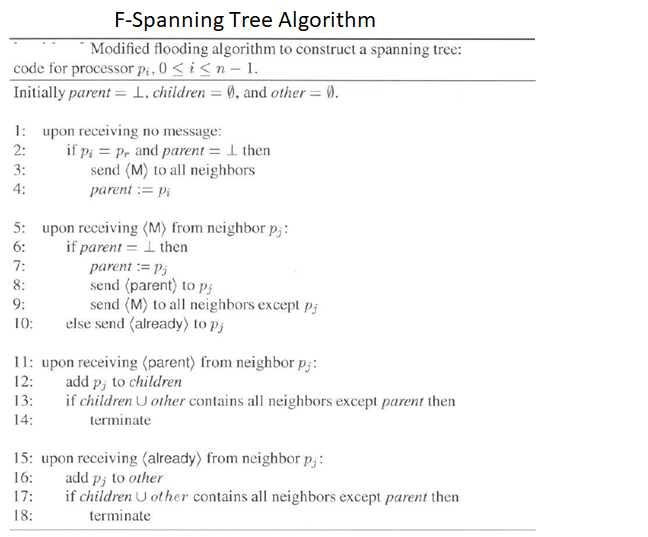 Building a Spanning Tree
Building a Spanning Tree
Theorem: There is an asynchronous algorithm to find a spanning tree of a network with m edges and diameter D, given a distinguished node, with message complexity O(m) and time complexity O(D).
 What kind of tree is the output of F-Spanning Tree when the system is synchronous?
What kind of tree can be the output of F-Spanning Tree when the system is asynchronous?
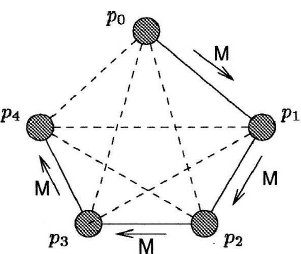 The Leader Election Problem
Each process should eventually decide that it is either the leader or it is not the leader.
 Exactly one process should decide that it is the leader.
 The leader process may be responsible for achieving synchronization in future activities of the system:
token re-creation
recovery from deadlock
play the role of the root node in the construction of a spanning tree, etc.
The Leader Election Problem
An algorithm is said to solve the leader election problem if it satisfies the following conditions:
The terminated states are partitioned into elected and not-elected states. Once a process enters an elected (respectively, not-elected) state, its transition function will only move it to another (or the same) elected (respectively, not-elected) state.
In every admissible execution, exactly one process (the leader) enters an elected state and all the remaining processes enter a not-elected state.
Leader Election in Rings
Ring topology
The n processes have a consistent notion of left and right
If right(i) = j, then left(j) = i.
The right process of process n-1 is process 0, and respectively
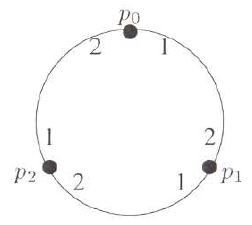 Leader Election
An algorithm is anonymous if the processes do not have unique identifiers that can be used by the algorithm.
 Every process has the same state machine.
 Otherwise, the algorithm is called eponymous (or non-anonymous).
 If n is not known to the algorithm, the algorithm is called uniform.
 The algorithm looks the same for every value of n.
 In an anonymous non-uniform algorithm, for each value of n, there is a single state machine, but there can be different state machines for different ring sizes.
Leader Election in AnonymousSynchronous Rings.
There is no non-uniform anonymous algorithm for leader election in synchronous rings. 
All processes execute the same state machine (anonymous).
All processes begin in the same state.
At the end all processes will be in the same state.
So all elected or not-elected.
Leader Election in Eponymous Asynchronous Rings
Each process sends a message with its identifier to its left neighbor and then waits for messages from its right neighbor.
 When is receives such a message, it checks the identifier in the message:
 If it is greater than its own identifier, it forwards the message to the left.
 Otherwise, it shallows the message.
 If a processor receives a message with its own identifier, it declares itself a leader by sending a termination message to its left neighbor and terminating.
 A processor that receives the termination message, forwards it to the left and terminates as non-leader.
Leader Election in Eponymous Asynchronous Rings
Communication Complexity: Ο(n2)
Time Complexity: Ο(n)
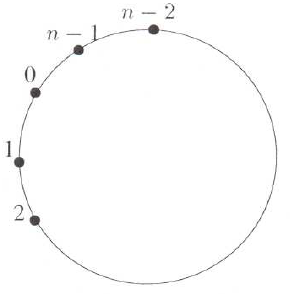 Leader Election in Eponymous Asynchronous Rings
O(NlogN) algorithm
The k-neighborhood of a process pi in the ring is the set of processes that are at distance at most k from pi in the ring (either to the left or to the right).
The algorithm works in phases:
kth phase, k ≥ 0: a process tries to become a winner for the phase; a process becomes a winner if it has the largest id in its 2k-neighborhood.
 Only processes that are winners in the kth phase continue to compete in the (k+1)st phase.
Leader Election in Eponymous Asynchronous Rings
In phase k, a process pi that is a phase k-1 winner sends <probe> messages with its identifier to the 2k-neighborhood (one in each direction).
 A <probe> is shallowed by a processor if it contains  an identifier that is smaller than its own identifier.
 If the message arrives at the last process in the neighborhood, then that last process sends back a <reply> message to pi.
 If pi receives replies from both directions, it becomes a phase k winner, and it continues to phase k+1.
 A processor that receives its own <probe> message terminates the algorithm as the leader and sends a termination message around the ring.
Leader Election in Eponymous Asynchronous Rings
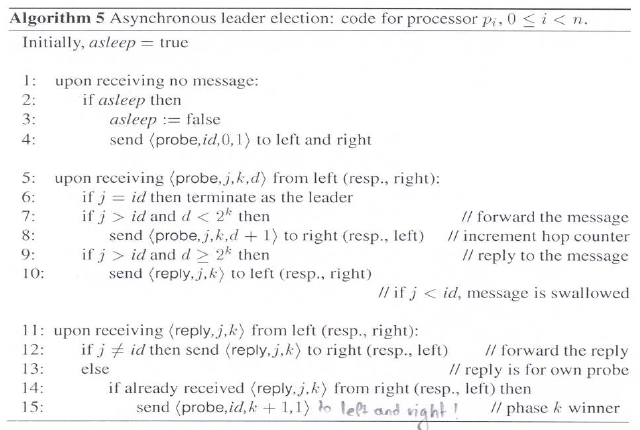 Leader Election in Eponymous Asynchronous Rings
Lemma: For each k ≥ 0, the number of processes that are phase k winners is at most n/(2k+1+1).
Proof:
 Between two winners of phase k there are 2k other processes in the ring.
There is just one winner after log(n) phases.
The total number of messages is:
Communication Complexity: 4*n+8*(n/2)+..+ 2logn*(n/ 2logn-2) = 4n+4n+….+4n = O (nlogn).
Time Complexity: 2+4+8+…+2i+…+ 2logn = O(2logn) = O(n)
Leader Election in Eponymous, Synchronous Rings
The Non-Uniform Algorithm: O(N) messages
Elects the processor with the minimal identifier as the leader.
 It works in phases, each consisting of n rounds.
 In phase i ≥ 0, if there is a processor with id i, it is elected as a leader and the algorithm terminates.
 Phase i includes rounds ni+1, ni+2, …, ni+n.
 At the beginning of phase i, if a process has id i, and it has not terminated yet, the process sends a message around the ring and terminates as a leader.
If the process does not have id i, and it receives a message in phase i, it forwards the message and terminates as the nonleader.
Leader Election in Eponymous, Synchronous Rings
The Uniform Algorithm
Processes wake up either spontaneously in an arbitrary round or upon receiving a message from some other processor.
Messages that originate from different processes are forwarded at different rates.
A message that originates at a processor with identifier i is delayed 2i-1 rounds at each processor that receives it, before it is forwarded clockwise to the next processor (slow message).
There is a wake-up phase.
Each process that wakes up spontaneously sends a “wake-up” message around the ring (fast message).
 A process that receives a wake-up message before starting the algorithm does not participate in the algorithm and will only act as a relay, forwarding or shallowing messages.
 The leader is elected among the set of participating processes.
Leader Election in Eponymous, Synchronous Rings
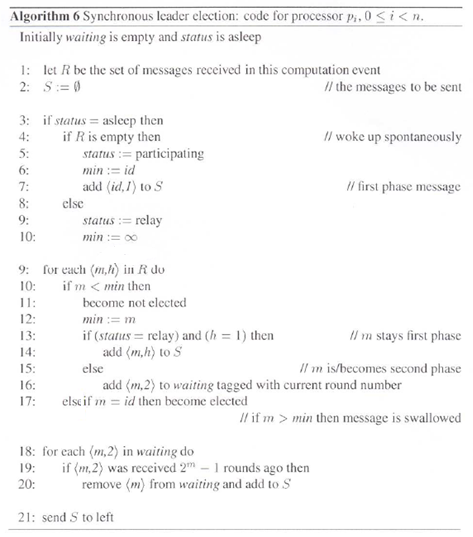 Leader Election in Eponymous, Synchronous Rings
Only the process with the smallest id among the participating processes receives its own message back.
To calculate the number of messages sent during an admissible execution of the algorithm we divide them into three categories:
Category 1: First phase messages (fast messages)
Category 2: Second phase messages (slow messages)
The total number of messages in the first category is at most n.
At most one 1st phase message is forwarded by each process.
Leader Election in Eponymous, Synchronous Rings
Assume leader has smallest id : i
Total running time of the algorithm: n* 2i = O(n)
If i’s message has been forwarded x times, i+1’s message has been forwarded x/2 times at most.
Total number of messages when i’s message has been forwarded n times:
n+n/2+n/4+…+ 1 <= 2n = O(n)